Sisteme Încorporate
Curs 5
C Language Programming
Why C?
The language suitable for embedded systems

Microcontrollers accept instructions in machine code
All software: assembly, C, C++, Java must be translated into machine code in order to be executed by the CPU
Interpretation of machine code by the engineer is error prone and time consuming
Efficiency of the programming language: embedded processors have limited processor power and limited available memory
Why C?
ANSI C
The Embedded
       Difference
 Examples
Why C?
The language suitable for embedded systems
Compromise between safety, maintainability, portability
Characteristics of the required language: 
efficient 
high-level 
offers low-level access to hardware 
well defined
in common use
read from and write to particular memory locations (e.g. by a mechanism such as “pointers”)
reuse the code (which has already been tested)
Why C?
ANSI C
The Embedded
       Difference
 Examples
C is a solution
Why C?
Features of the C programming language:
“mid-level”  
“low-level” features (access to hardware via pointers)
“high-level” features (support for functions and modules)
In common use 
Different compilers are available for every embedded processor (8-bit to 32-bit or more)
Why C?
ANSI C
The Embedded
       Difference
 Examples
ANSI C – Identifiers
C Program
Why C?
ANSI C
 Identifiers
 Numbers, Variables
 Expressions
 Program flow
 Arrays & Pointers
 Functions
 Preprocessor
The Embedded
       Difference
 Examples
ANSI C – Identifiers
Tokens:
 identifiers
 keywords
 constants
 string literals
 operators 
 other separators
 blanks, horizontal and vertical tabs, new lines and comments (“white spaces”) - ignored
Why C?
ANSI C
 Identifiers
 Numbers, Variables
 Expressions
 Program flow
 Arrays & Pointers
 Functions
 Preprocessor
The Embedded
       Difference
 Examples
ANSI C – Identifiers
Identifiers:
a sequence of letters and digits
functions, structures, unions and enumeration members of structures or unions, enumeration constants, defined types (typedef)
Rules:
The first character must be a letter
The underscore _ counts as a letter
Upper and lower case letter are different
Identifiers may have any length and for internal identifiers, at least the first 31 characters are significant
Why C?
ANSI C
 Identifiers
 Numbers, Variables
 Expressions
 Program flow
 Arrays & Pointers
 Functions
 Preprocessor
The Embedded
       Difference
 Examples
ANSI C – Identifiers
The compiler allocates memory for all identifiers
As the compiler reads a program, it records all identifier names in a symbol table. 
The compiler uses the symbol table internally as a reference to keep track of the identifiers: name, type and the location in memory
When the compiler finishes translating a program into machine language, it will have replaced all the identifier names used in the program with instructions that refer to the memory addresses associated with these identifiers
Why C?
ANSI C
 Identifiers
 Numbers, Variables
 Expressions
 Program flow
 Arrays & Pointers
 Functions
 Preprocessor
The Embedded
       Difference
 Examples
ANSI C – Identifiers
An identifier can not be a C Keywords:









Some implementations also reserve the asm keyword
Why C?
ANSI C
 Identifiers
 Numbers, Variables
 Expressions
 Program flow
 Arrays & Pointers
 Functions
 Preprocessor
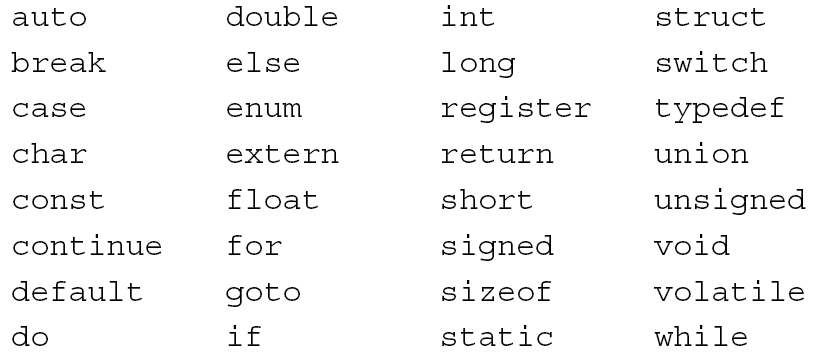 The Embedded
       Difference
 Examples
ANSI C – Identifiers
Variable Data Identifiers:
Identifiers which represent variable data values, called variables, require portions of memory which can be altered during the execution of the program
The compiler will allocate a block of its data memory space, usually in RAM, for each variable identifier
Example: variable declaration
	int currentTemperature; /* will cause the compiler to allocate a single byte of RAM */
The keyword int in the variable declaration tells the compiler that currentTemperature will contain an integer value and will require a single byte of RAM to contain this value
Why C?
ANSI C
 Identifiers
 Numbers, Variables
 Expressions
 Program flow
 Arrays & Pointers
 Functions
 Preprocessor
The Embedded
       Difference
 Examples
ANSI C – Identifiers
Constant Data Identifiers:
allocated from computer program memory space 
constant data values do not require alterable memory: once the value of a constant has been written in memory it need never change => the compiler will allocate a block of its program memory space, usually in ROM, for each of these identifiers (most of the cases)
Example: constant data value declaration
	const int maxTemperature = 20; 
the keyword const tells the compiler that the identifier is a constant and that a single byte in ROM should be reserved to contain the value 20 
when the identifier maxTemperature is used in the program it refers to the memory location in ROM which contains the value 20.
Why C?
ANSI C
 Identifiers
 Numbers, Variables
 Expressions
 Program flow
 Arrays & Pointers
 Functions
 Preprocessor
The Embedded
       Difference
 Examples
ANSI C – Identifiers
Function Identifiers:
not altered during program execution
Once the value of a function has been written in the computer’s memory it need never change 
When a function is defined, the compiler places the program instructions associated with the function into ROM 
What happens to the local variables used in a function’s body of statements?
The compiler will write in the data memory, addresses where local variable values will be stored in RAM when the program runs
Each program has a main() function
Why C?
ANSI C
 Identifiers
 Numbers, Variables
 Expressions
 Program flow
 Arrays & Pointers
 Functions
 Preprocessor
The Embedded
       Difference
 Examples
ANSI C – Data Types
Numbers
Variables 
Memory class modifier
External variables
Scope rules 
Static variables 
Register variables
Initialization
Data Types
Data encapsulation with struct
Data encapsulation with union
Bit fields
Enumerated data types
Definition of private types
Type Conversion
Why C?
ANSI C
 Introduction
 Identifiers
 Data Types
 Expressions
 Program flow
 Arrays & Pointers
 Functions
 Preprocessor
The Embedded
       Difference
 Examples
ANSI C – Data Types
Constants
Text constants
Numerical constants

Text constants
char	Ex: ‘P’, ‘R’, ‘7’, ‘#’
string	Ex: “Politehnica”

For string constants an array of appropriate length is reserved and the character ‘\0’ is automatically added to the end. In this way the string end can be recognized by the program.
Why C?
ANSI C
 Introduction
 Identifiers
 Data Types
 Expressions
 Program flow
 Arrays & Pointers
 Functions
 Preprocessor
The Embedded
       Difference
 Examples
ANSI C –Data Types
Text constants
Example: String Constant
Embedded systems
Why C?
ANSI C
 Introduction
 Identifiers
 Numbers, Variables
 Expressions
 Program flow
 Arrays & Pointers
 Functions
 Preprocessor
Embedded SW Design
Why C?
ANSI C
 Introduction
 Identifiers
 Data Types
 Expressions
 Program flow
 Arrays & Pointers
 Functions
 Preprocessor
A char constant doesn’t end with the terminal ‘\0’
The Embedded
       Difference
 Examples
ANSI C –Data Types
Numerical constants
Numbers always start with a digit
Expressing values in different notations except the decimal:
0xnnnn hexadecimal number (digits: 0-9, a-f or A-F)
0nnn octal number (digits: 0-7)
0bnnnn binary number (digits: 0,1) 
Example:
			// all octal values begin with 0
			int octalInt = 030;
			// all hex values begin with 0x
			int hexadecimalInt = 0x40;
			// all binary values begin with 0b
			int binaryInt = 0b00100000;
Embedded systems
Why C?
ANSI C
 Introduction
 Identifiers
 Numbers, Variables
 Expressions
 Program flow
 Arrays & Pointers
 Functions
 Preprocessor
Embedded SW Design
Why C?
ANSI C
 Introduction
 Identifiers
 Data Types
 Expressions
 Program flow
 Arrays & Pointers
 Functions
 Preprocessor
The Embedded
       Difference
 Examples
ANSI C –Data Types
Numerical constants
Long integer constants are specified with an ending L
Example: long var1 = 11L;
Unsigned integer constants are specified with an ending u 
Example: unsigned int var2 = 5u;
Floating point values should contain a decimal point, 
Example: float var3 = 2.;
Floating point values may be written with mantissa and exponent, 
Example: float var4 = 0.4e-5;
The suffixes may be omitted, but this might sometimes result to an error
Why C?
ANSI C
 Introduction
 Identifiers
 Data Types
 Expressions
 Program flow
 Arrays & Pointers
 Functions
 Preprocessor
The Embedded
       Difference
 Examples
ANSI C –Data Types
Symbolic definition of Constants
Symbolic constants are defined with the pre-processor directive #define
Example:		
			#define MAX 350
			#define TEXT “Embedded Systems”
It is recommended to define a symbolic constant for each constant value for improved readability
Why C?
ANSI C
 Introduction
 Identifiers
 Data Types
 Expressions
 Program flow
 Arrays & Pointers
 Functions
 Preprocessor
The Embedded
       Difference
 Examples
ANSI C –Data Types
Symbolic definition (#define) vs. const
constants declared with const are stored in ROM - disadvantage
constants declared with const are visible in debuggers - advantage
symbolic constants do not take up space in ROM, but are not visible in debuggers; 
Symbolic constants are recommended for embedded systems where ROM memory is critical
Why C?
ANSI C
 Introduction
 Identifiers
 Data Types
 Expressions
 Program flow
 Arrays & Pointers
 Functions
 Preprocessor
The Embedded
       Difference
 Examples
ANSI C –Data Types
Variables - characterized by:
value
address
attribute (modifier)
type
Lifetime

[class] [modifier] [type] <name> [, <name1>][,…]

When the compiler comes across a variable declaration it checks that the variable has not previously been declared and then allocates an appropriately sized block of RAM
Why C?
ANSI C
 Introduction
 Identifiers
 Data Types
 Expressions
 Program flow
 Arrays & Pointers
 Functions
 Preprocessor
The Embedded
       Difference
 Examples
ANSI C –Data Types
Variables
The modifier can be one of:
volatile
Const

Volatile
volatile <type> <name>
directs the compiler not to perform certain optimizations on an object because that object can have its value altered in ways beyond the control of the compiler
must always be read from its original location and is not kept in a register at any time
compiler optimizations are not available, therefore it must be used only if necessary
useful for controlling access to memory-mapped device registers, as well as for providing reliable access to memory locations used by asynchronous processes
Why C?
ANSI C
 Introduction
 Identifiers
 Data Types
 Expressions
 Program flow
 Arrays & Pointers
 Functions
 Preprocessor
The Embedded
       Difference
 Examples
ANSI C –Data Types
Const
const <type> <name>
allows only read access to the variable
may only be initialized once in a program, the initialization being performed in the startup code
allows the compiler to perform type checking
announces objects that may be placed in read-only memory, and perhaps to increase opportunities for optimization
Why C?
ANSI C
 Introduction
 Identifiers
 Data Types
 Expressions
 Program flow
 Arrays & Pointers
 Functions
 Preprocessor
The Embedded
       Difference
 Examples
ANSI C –Data Types
Memory class modifiers
Why C?
ANSI C
 Introduction
 Identifiers
 Data Types
 Expressions
 Program flow
 Arrays & Pointers
 Functions
 Preprocessor
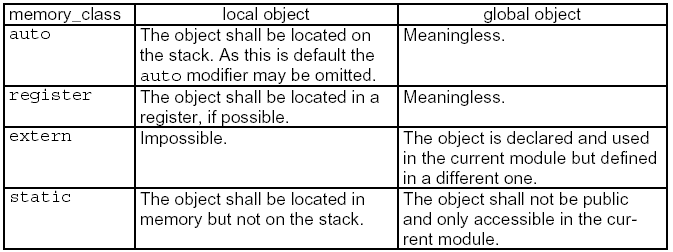 auto
default storage class
local lifetime
is not initialized automatically, but explicitly
visible only in the block in which it is declared
The Embedded
       Difference
 Examples
ANSI C –Data Types
Memory class modifiers
Why C?
ANSI C
 Introduction
 Identifiers
 Data Types
 Expressions
 Program flow
 Arrays & Pointers
 Functions
 Preprocessor
static
global lifetime
visible only within the block in which it is declared
register
mostly obsolete
used for optimizations for  heavily used variables; the variable is assigned to a high-speed CPU register (rather than an ordinary memory location)
you cannot generate pointers to them using the & operator !
extern:
reference to a variable with the same name defined at the external level in any of the source files of the program
the identifier declared has its defining instance somewhere else
used to make the external-level variable definition visible within the block
The Embedded
       Difference
 Examples
ANSI C –Data Types
External variables – how to use them:
-	A variable declared inside a function is called an internal variable.
-	A variable defined outside of a function is called an external variable. 
-	An external variable is available to many functions.
-	External variables provide an alternative to function arguments and return values for communicating data between functions.
-	Any function may access an external variable by referring to it by name if the name has been declared somewhere.
  The use of static with a local variable declaration inside a block or a function causes a variable to maintain its value between entrances to the block or function.
Why C?
ANSI C
 Introduction
 Identifiers
 Data Types
 Expressions
 Program flow
 Arrays & Pointers
 Functions
 Preprocessor
The Embedded
       Difference
 Examples
ANSI C –Data Types
External variables – how to use them:
Why C?
ANSI C
 Introduction
 Identifiers
 Data Types
 Expressions
 Program flow
 Arrays & Pointers
 Functions
 Preprocessor
The Embedded
       Difference
 Examples
ANSI C –Data Types
Variable scope
The visibility of a declared variable is called the variable’s scope; if a portion of a program lies outside a variable’s scope then the compiler will give an error if you refer to the variable in that portion 
For automatic variables declared at the beginning  of a function, the scope is the function in which the name are declared 
Local variables of the same name in different functions are unrelated  
The same is true of the parameters of the function, which are in effect local variables
Why C?
ANSI C
 Introduction
 Identifiers
 Data Types
 Expressions
 Program flow
 Arrays & Pointers
 Functions
 Preprocessor
The Embedded
       Difference
 Examples
ANSI C –Data Types
Variable scope
The scope of an external variable or function lasts from  the point at which it is declared to the end of the file being compiled; the compiler does not allocate memory when it sees an extern variable declaration

There must be only one definition of an external variable among all the files that make up the source program; other files may contain “extern” declarations to access it
Why C?
ANSI C
 Introduction
 Identifiers
 Data Types
 Expressions
 Program flow
 Arrays & Pointers
 Functions
 Preprocessor
The Embedded
       Difference
 Examples
ANSI C –Data Types
Variable scope
What happens when scopes overlap? The most recently declared instance of a variable is used. If you declare a global variable called temp outside all statement blocks and a local variable called temp inside your main(), function, the compiler gives the local variable precedence inside main().

While the computer executes statements inside main()’s scope (or statement block), temp will have the value and scope assigned to it as a local variable. When execution passes outside main()’s scope, temp will have the value and scope assigned to it as a global variable
Why C?
ANSI C
 Introduction
 Identifiers
 Data Types
 Expressions
 Program flow
 Arrays & Pointers
 Functions
 Preprocessor
The Embedded
       Difference
 Examples
ANSI C –Data Types
Static variables
the scope of the object is limited to the rest of the source file being compiled
function names are global, visible to any part of the entire program
a static function is invisible outside of the file in which it is declared
function local variables can also be declared as static.  These are local to the function, but they remain in existence after the function terminates its execution. 
static variables are allocated in the “global” memory space (heap)
Why C?
ANSI C
 Introduction
 Identifiers
 Data Types
 Expressions
 Program flow
 Arrays & Pointers
 Functions
 Preprocessor
The Embedded
       Difference
 Examples
ANSI C –Data Types
Register variables
makes sense for heavily used variables
register variables are to be placed in machine registers, which may result in smaller an faster programs
obsolete, compilers are able to optimize the code without such hints
Why C?
ANSI C
 Introduction
 Identifiers
 Data Types
 Expressions
 Program flow
 Arrays & Pointers
 Functions
 Preprocessor
The Embedded
       Difference
 Examples
ANSI C –Data Types
Embedded systems
Why C?
ANSI C
 Introduction
 Identifiers
 Numbers, Variables
 Expressions
 Program flow
 Arrays & Pointers
 Functions
 Preprocessor
Embedded SW Design
Why C?
ANSI C
 Introduction
 Identifiers
 Data Types
 Expressions
 Program flow
 Arrays & Pointers
 Functions
 Preprocessor
Variable initialization
global variables are guaranteed  to be initialized to zero
automatic and register variables have undefined initial values
for explicitly initialized global variables the initializer must  be a constant expression
for automatic and register variables, the initializer is not restricted to being a constant. It may be any expression involving previously defined values, even function calls
The Embedded
       Difference
 Examples
ANSI C –Data Types
Example:
Why C?
ANSI C
 Introduction
 Identifiers
 Data Types
 Expressions
 Program flow
 Arrays & Pointers
 Functions
 Preprocessor
The Embedded
       Difference
 Examples
ANSI C –Data Types
Example
When the file 1 is compiled, the variable able is marked as external, and memory is allocated for its storage. When the file 2 is compiled, the variable able is recognized to be external because of the extern keyword, and no memory is allocated for the variable
All address references to able in file 2 will be assigned the address of able that was defined in file 1
The example above in which the declaration
		extern int able;
	allowed access to able from the file 2 will not work if 	able had been declared as follows in file 1:
		static int able;
Embedded systems
Why C?
ANSI C
 Introduction
 Identifiers
 Numbers, Variables
 Expressions
 Program flow
 Arrays & Pointers
 Functions
 Preprocessor
Embedded SW Design
Why C?
ANSI C
 Introduction
 Identifiers
 Data Types
 Expressions
 Program flow
 Arrays & Pointers
 Functions
 Preprocessor
The Embedded
       Difference
 Examples
ANSI C –Data Types
Data Types
act as filters between your program and computer memory
Type definition is used for:
the definition of the range of values
the size of memory (the amount of memory the computer must reserve for a value of that type)
the operations allowed
the scaling of pointers
Embedded systems
Why C?
ANSI C
 Introduction
 Identifiers
 Numbers, Variables
 Expressions
 Program flow
 Arrays & Pointers
 Functions
 Preprocessor
Embedded SW Design
Why C?
ANSI C
 Introduction
 Identifiers
 Data Types
 Expressions
 Program flow
 Arrays & Pointers
 Functions
 Preprocessor
The Embedded
       Difference
 Examples
ANSI C –Data Types
Data types:
Why C?
ANSI C
 Introduction
 Identifiers
 Data Types
 Expressions
 Program flow
 Arrays & Pointers
 Functions
 Preprocessor
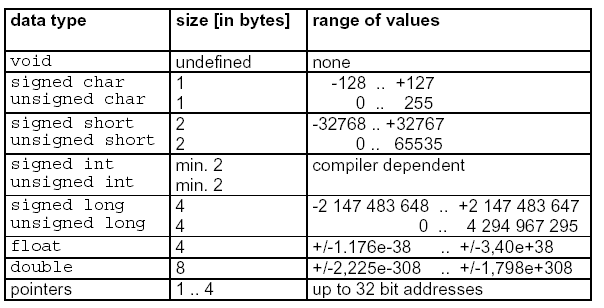 The Embedded
       Difference
 Examples
ANSI C –Data Types
Data encapsulation - struct
encapsulates several data of different types that belong to the same object
support the meaningful grouping of program data
Syntax:
		struct [struct_name]
		{
			data_type1 ivar_list1;
			data_type2 ivar_list2;
			...
		} [svar_list];
Why C?
ANSI C
 Introduction
 Identifiers
 Data Types
 Expressions
 Program flow
 Arrays & Pointers
 Functions
 Preprocessor
The Embedded
       Difference
 Examples
ANSI C –Data Types
Data encapsulation - struct
Example: a structured type for the number shown by an LED display

struct Display_tag 
{
	int DisplaySelected;
	int hundreds;
	int tens;
	int ones;
	char AorP;
};
Why C?
ANSI C
 Introduction
 Identifiers
 Data Types
 Expressions
 Program flow
 Arrays & Pointers
 Functions
 Preprocessor
The Embedded
       Difference
 Examples
ANSI C –Data Types
Data encapsulation - struct
Example (contd.): the compiler allocates no memory for the structure declaration itself because it is used solely as a template for variable declarations. When you declare a variable for a structure, the compiler will allocate an appropriate block of memory: 
	struct Display_tag CurrentTime;
You must repeat the keyword struct because Display_tag is not a valid data type, it is a structure tag
Why C?
ANSI C
 Introduction
 Identifiers
 Data Types
 Expressions
 Program flow
 Arrays & Pointers
 Functions
 Preprocessor
The Embedded
       Difference
 Examples
ANSI C –Data Types
Data encapsulation – struct
The access to a member of the structure is performed with the dot operator ”.” and the structure pointer operator, “->”
The order of the structure elements bears compiler specific consequences.
Usually, data are aligned to even address boundaries.
Why C?
ANSI C
 Introduction
 Identifiers
 Data Types
 Expressions
 Program flow
 Arrays & Pointers
 Functions
 Preprocessor
The Embedded
       Difference
 Examples
ANSI C –Data Types
Data encapsulation – struct
If there is a structure declaration:
		struct s1
		{
			unsigned char cId;
			unsigned int iLength;
			unsigned char cMsg;
		};
	the compiler may reserve four, six, or even more bytes of memory, depending on the alignment
Why C?
ANSI C
 Introduction
 Identifiers
 Data Types
 Expressions
 Program flow
 Arrays & Pointers
 Functions
 Preprocessor
The Embedded
       Difference
 Examples
ANSI C –Data Types
Data encapsulation – struct

alignment of structure members depends on the memory alignment of the system
Why C?
ANSI C
 Introduction
 Identifiers
 Data Types
 Expressions
 Program flow
 Arrays & Pointers
 Functions
 Preprocessor
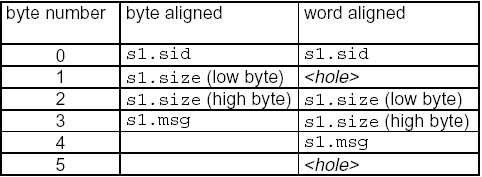 The Embedded
       Difference
 Examples
ANSI C –Data Types
Example:
Why C?
ANSI C
 Introduction
 Identifiers
 Data Types
 Expressions
 Program flow
 Arrays & Pointers
 Functions
 Preprocessor
The Embedded
       Difference
 Examples
ANSI C –Data Types
Data encapsulation – union
A union means an overlay of elements of different data types to the same memory location. 
Syntax:

		union [union_name]	
		{
			data_type1 ivar_1;
			data_type2 ivar_2;
			...
		} [uvar_list];
Why C?
ANSI C
 Introduction
 Identifiers
 Data Types
 Expressions
 Program flow
 Arrays & Pointers
 Functions
 Preprocessor
The Embedded
       Difference
 Examples
ANSI C –Data Types
Data encapsulation – union
The size of the union is determined by the size of its biggest member element
Example:
		union
		{
		   unsigned char c[2];
  		   long l;
		} u1;

The size of u1 is equivalent to the size of long (4 bytes). The lowest byte of u1 may now be accessed by u1.c[0] as well as by u1.l
Why C?
ANSI C
 Introduction
 Identifiers
 Data Types
 Expressions
 Program flow
 Arrays & Pointers
 Functions
 Preprocessor
The Embedded
       Difference
 Examples
ANSI C –Data Types
Data encapsulation – union
Example (contd):
		union
		{
		   unsigned char c[2];
  		   long l;
		} u1;
Why C?
ANSI C
 Introduction
 Identifiers
 Data Types
 Expressions
 Program flow
 Arrays & Pointers
 Functions
 Preprocessor
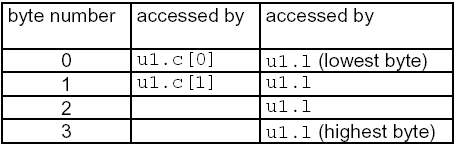 The Embedded
       Difference
 Examples
ANSI C –Data Types
Example:
Data encapsulation – union
One common use of the union type in embedded systems is to create a scratch pad variable that can hold different types of data. This saves memory by reusing one 16 bit block in every function that requires a temporary variable
Why C?
ANSI C
 Introduction
 Identifiers
 Data Types
 Expressions
 Program flow
 Arrays & Pointers
 Functions
 Preprocessor
The Embedded
       Difference
 Examples
ANSI C –Data Types
Data encapsulation – union
Another common use for union is to facilitate access to data as different types. For example, the Microchip PIC16C74 has a 16 bit timer/counter register called TMR1 made up of two 8 bit registers called TMR1H (high byte) and TMR1L (low byte). It is possible that sometimes you would like to access the register as two 8 bit values or as one 16 bit value. A union will facilitate this type of data access:
Example:		
		struct asByte 
		{
		   int TMR1H; //high byte
		   int TMR1L; //low byte
		};
		union TIMER1_tag 
		{
		   long TMR1_word; //access as 16 bit register
 		  struct asByte TMR1_byte;
		} TMR1;
Why C?
ANSI C
 Introduction
 Identifiers
 Data Types
 Expressions
 Program flow
 Arrays & Pointers
 Functions
 Preprocessor
The Embedded
       Difference
 Examples
ANSI C –Data Types
Bit fields
offer the possibility to access single bits or groups of bits in the not bit addressable memory. 
The order of the bits can be defined with the help of the struct keyword:
		struct [bitfield_name]
		{
			data_type1 ivar_1: n_bit_1;
			data_type2 ivar_2: n_bit_2;
			...
		} [bitfield_list];
Why C?
ANSI C
 Introduction
 Identifiers
 Data Types
 Expressions
 Program flow
 Arrays & Pointers
 Functions
 Preprocessor
The Embedded
       Difference
 Examples
ANSI C –Data Types
Bit fields
n_bit is the size of the bit field element ivar in bits. Negative values are forbidden, values with more bits than that of the standard word width of the controller might lead to errors. A value of zero means that the current bitgroup fills up the remaining bits to the next word (=int) boundary.
Bitfields are used especially in connection with control and status registers of the periphery of microcontrollers
The ordering of the bits is compiler specific. This means that some compilers assign the LSBs to the first bits of the bit field definition, while others use the MSBs
Why C?
ANSI C
 Introduction
 Identifiers
 Data Types
 Expressions
 Program flow
 Arrays & Pointers
 Functions
 Preprocessor
The Embedded
       Difference
 Examples
ANSI C –Data Types
Bit fields – Example 1
	struct TxIC
		{
			unsigned int glvl: 2;
			unsigned int ilvl: 4;
			unsigned int ie: 1;
			unsigned int ir: 1;
			unsigned int : 0;
		} t7ic;
	t7ic.ilvl = 12;
The compiler will assign the bits as given below:
Why C?
ANSI C
 Introduction
 Identifiers
 Data Types
 Expressions
 Program flow
 Arrays & Pointers
 Functions
 Preprocessor
The Embedded
       Difference
 Examples
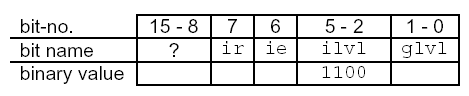 ANSI C –Data Types
Bit fields – Example 2
for the Motorola MC68HC705C8 defines the Timer Control Register (TCR) bits as bit fields in the structure called TCR
Why C?
ANSI C
 Introduction
 Identifiers
 Data Types
 Expressions
 Program flow
 Arrays & Pointers
 Functions
 Preprocessor
The Embedded
       Difference
 Examples
ANSI C –Data Types
Enumerated data types 
The most straightforward complex data type is the enumerated data type, declared as type enum. The enum type is used to represent a set of possible values.
Syntax:
		enum [enum_name]
		{
			value_1 [= ival]
			[,value_2 [= ival]]
			...
		} [enum_list];
Why C?
ANSI C
 Introduction
 Identifiers
 Data Types
 Expressions
 Program flow
 Arrays & Pointers
 Functions
 Preprocessor
ival is the value that value_x shall be represented with. If not specified value_1 will be assigned 0, value_2 = 1, etc.
The Embedded
       Difference
 Examples
ANSI C –Data Types
Enumerated data types 
Observations
Internally, an enum variable is treated as a signed integer
The compiler does not check the variable against the defined values of the enumeration value list
enum variables should only be used in assignment and comparison operations
Enumerated values can be used as if they were defined as a macro, what means that they are known at compile time and can thus be used in switch-case statements
Embedded systems
Why C?
ANSI C
 Introduction
 Identifiers
 Numbers, Variables
 Expressions
 Program flow
 Arrays & Pointers
 Functions
 Preprocessor
Embedded SW Design
Why C?
ANSI C
 Introduction
 Identifiers
 Data Types
 Expressions
 Program flow
 Arrays & Pointers
 Functions
 Preprocessor
The Embedded
       Difference
 Examples
ANSI C –Data Types
Enumerated data types - Examples:
creates an enumerated type called WEEK, provides seven possible values, and declares a variable called dayOfWeek of this new enumerated type.
enum WEEK { Su, Mo, Tu, We, Th, Fr, Sa } dayOfWeek;
separate this process into two declarations
	enum WEEK { Mo, Tu, We, Th, Fr, Sa, Su };
	enum WEEK dayOfWeek; // WEEK is called a tag
The tag is useful as it can represent a list of enumerated elements to declare more than one variable of that type
enum WEEK { Su, Mo, Tu, We, Th, Fr, Sa } dayOfWeek;
		  enum WEEK dayOFWeek;
		  enum WEEK payDay = Th;
		  enum WEEK groceryDay = Sa;
Embedded systems
Why C?
ANSI C
 Introduction
 Identifiers
 Numbers, Variables
 Expressions
 Program flow
 Arrays & Pointers
 Functions
 Preprocessor
Embedded SW Design
Why C?
ANSI C
 Introduction
 Identifiers
 Data Types
 Expressions
 Program flow
 Arrays & Pointers
 Functions
 Preprocessor
The Embedded
       Difference
 Examples
ANSI C –Data Types
Definition of private types
struct, union, and enum keywords allow both type declaration and data definition in one statement
in order to separate declaration and definition, the typedef keyword can be used
syntax:
		typedef basic_type type_name;
	where:
typedef “C“-keyword for data structure declaration
basic_type may be any type such as char, int, float, struct, union, enum, etc
type_name is any name allowed
Why C?
ANSI C
 Introduction
 Identifiers
 Data Types
 Expressions
 Program flow
 Arrays & Pointers
 Functions
 Preprocessor
The Embedded
       Difference
 Examples
ANSI C –Data Types
Definition of private types
Useful type definitions:
	typedef unsigned char uint8;
	typedef signed char int8;
	typedef unsigned int uint16;
	typedef signed int int16;
	typedef unsigned long uint32;
	typedef signed long int32;
the above type definitions allow writing platform- independent code
Why C?
ANSI C
 Introduction
 Identifiers
 Data Types
 Expressions
 Program flow
 Arrays & Pointers
 Functions
 Preprocessor
The Embedded
       Difference
 Examples
ANSI C –Data Types
Type Conversion 
Implicit type conversion
Explicit type conversion

Implicit type conversion
when operands of different types are combined in expressions
the conversions are implicitly performed according to standard rules
Why C?
ANSI C
 Introduction
 Identifiers
 Data Types
 Expressions
 Program flow
 Arrays & Pointers
 Functions
 Preprocessor
The Embedded
       Difference
 Examples
ANSI C –Data Types
Type Conversion 
Implicit cast
all char and short operands are converted to int
if one operand is unsigned, the other operand is converted to unsigned as well
all float operand are converted to double
if the operand of an expression are of different types, calculations always occur with the widest type. (Width of a data type simply means the number of bytes a value occupies.
the result of an expression is always adjusted to the type of variable the result has.
Why C?
ANSI C
 Introduction
 Identifiers
 Data Types
 Expressions
 Program flow
 Arrays & Pointers
 Functions
 Preprocessor
The Embedded
       Difference
 Examples
ANSI C –Data Types
Type Conversion 
Implicit cast – Example:
		char v1;
		int v2;
		double v3;

		v2 = v1+v3;	/*expression is double, result is int*/
		v1 = v2 - 2*v1;/* expression is int. The result 				variable is of type char. The most 				significant part of result is lost */
Why C?
ANSI C
 Introduction
 Identifiers
 Data Types
 Expressions
 Program flow
 Arrays & Pointers
 Functions
 Preprocessor
The Embedded
       Difference
 Examples
ANSI C –Data Types
Type Conversion 
Explicit cast
to avoid hidden code which might lead to wrong results, every type conversion must be casted explicitly. 
explicit cast is expressed by writing the desired data type in parenthesis as an operator in front of them
Example:
		   unsigned int i1;
		   char c1, c2;
		   c1 = (char)(i1 - (int)c2);
	/* there is a value range reduction by casting the expression as char */
Why C?
ANSI C
 Introduction
 Identifiers
 Data Types
 Expressions
 Program flow
 Arrays & Pointers
 Functions
 Preprocessor
The Embedded
       Difference
 Examples
ANSI C – Assignment, Expression, Operators
Variable assignment
Simple variable assignment
		variable = expression;
		variable - defined or declared memory location
		=		assignment operator
		expression - constituted from one more operands 	and operator
		;		end of statement
Multiple variable assignment
		var_1 = var_2 = [=…] = expression;
		Assigns the same value to multiple variables
Why C?
ANSI C
 Introduction
 Identifiers
 Data Types
 Expressions
 Program flow
 Arrays & Pointers
 Functions
 Preprocessor
The Embedded
       Difference
 Examples
ANSI C – Assignment, Expression, Operators
Expressions
[unary operator] operand [binary operator][operand][…];
	unary operator: concern a single operand only
		+			positive sign
		-			negative sign
		++			increment
		--			decrement
		&			address of
		*			indirection
		sizeof(name)	size of name in byte
		(type cast)	explicit type casting
		! 			logical negation
		~			bit by bit inversion
Why C?
ANSI C
 Introduction
 Identifiers
 Data Types
 Expressions
 Program flow
 Arrays & Pointers
 Functions
 Preprocessor
The Embedded
       Difference
 Examples
ANSI C – Assignment, Expression, Operators
Binary operators
performs a two operand operation

arithmetic operators
	+		sum
	-		difference
	*		multiplication
	/		division
	%		modulo operation
Why C?
ANSI C
 Introduction
 Identifiers
 Data Types
 Expressions
 Program flow
 Arrays & Pointers
 Functions
 Preprocessor
comparison operators
		<	less than
		<=	less or equal
		>	greater than
		>=	greater or equal
		==	equivalence
		!=	not equal	
		&&	logical AND	
		||	logical OR
The Embedded
       Difference
 Examples
ANSI C – Assignment, Expression, Operators
Binary operators
bit-by-bit operations
	&		AND
	|		OR
	^		XOR (exclusive OR)
	<<		shift left
	>>		shift right

compound assignment operators
	+=	  -=	*=	/=	%=
	<<=	  >>=	&=	|=	^=
Why C?
ANSI C
 Introduction
 Identifiers
 Data Types
 Expressions
 Program flow
 Arrays & Pointers
 Functions
 Preprocessor
The Embedded
       Difference
 Examples
ANSI C – Assignment, Expression, Operators
Binary operators. Bitwise (bit-by-bit) operations

& is often used to clear one or more bits of an integral variable to 0.
	PTH = PTH & 0xBD	// clears bit 6 and bit 1 of PTH to 0
				// PTH is of type char
| is often used to set one or more bits to 1
	PTB = PTB | 0x40;	// sets bit 6 to 1 (PTB is of type char)
^ can be used to toggle a bit.
	abc  = abc ^ 0xF0;	// toggles upper four bits (abc is of type char)
Why C?
ANSI C
 Introduction
 Identifiers
 Data Types
 Expressions
 Program flow
 Arrays & Pointers
 Functions
 Preprocessor
The Embedded
       Difference
 Examples
ANSI C – Assignment, Expression, Operators
Binary operators. Bitwise (bit-by-bit) operations

>> can be used to shift the involved operand to the right for the specified number of places. For unsigned numbers, the bit positions that have been vacated by the shift operation are zero-filled. For signed numbers, the sign bit is used to fill the vacated bit positions. In other words, if the number is positive, 0 is used, and if the number is negative, 1 is used

		xyz = xyz >> 3;		-- shift right 3 places

<< can be used to shift the involved operand to the left for the specified number of places. The bit positions that have been vacated by the shift operation are zero-filled.

		xyz = xyz << 4;		-- shift left 4 places

The assignment operator = is often combined with the operator. For example,
	PTH 	&= 0xBD;
	PTB 	|= 0x40;
	xyz 	>>= 3;
	xyz 	<<= 4;
Why C?
ANSI C
 Introduction
 Identifiers
 Data Types
 Expressions
 Program flow
 Arrays & Pointers
 Functions
 Preprocessor
The Embedded
       Difference
 Examples
ANSI C – Assignment, Expression, Operators
Binary operators. Bitwise (bit-by-bit) operations
multiplication and divisions can be avoided for operands of value 2x, what results in a faster code. 

Example:
	1. z = x * 2; 	=> 	z = x << 1; 	
	2. z = x / 2; 	=> 	z = x >> 1; 

there is no overflow checking mechanism available!
Why C?
ANSI C
 Introduction
 Identifiers
 Data Types
 Expressions
 Program flow
 Arrays & Pointers
 Functions
 Preprocessor
The Embedded
       Difference
 Examples
ANSI C – Assignment, Expression, Operators
Comparison operators

if (!(ATD0STAT0 & 0x80))
		statement1;	// if bit 7 is 0, then execute statement1
if (i > 0 && i < 10)
		statement2;	// if 0 < i < 10 then execute statement2
if (a1 == a2)
		statement3;	// if a1 == a2 then execute statement3
Why C?
ANSI C
 Introduction
 Identifiers
 Data Types
 Expressions
 Program flow
 Arrays & Pointers
 Functions
 Preprocessor
The Embedded
       Difference
 Examples
ANSI C – Assignment, Expression, Operators
Expressions

ternary operator: performs a three operand operation

		? :		conditional

operand: 
constant
variable
pointer
return value of a function
Why C?
ANSI C
 Introduction
 Identifiers
 Data Types
 Expressions
 Program flow
 Arrays & Pointers
 Functions
 Preprocessor
The Embedded
       Difference
 Examples
ANSI C – Assignment, Expression, Operators
Operator’s Hierarchy
Why C?
ANSI C
 Introduction
 Identifiers
 Data Types
 Expressions
 Program flow
 Arrays & Pointers
 Functions
 Preprocessor
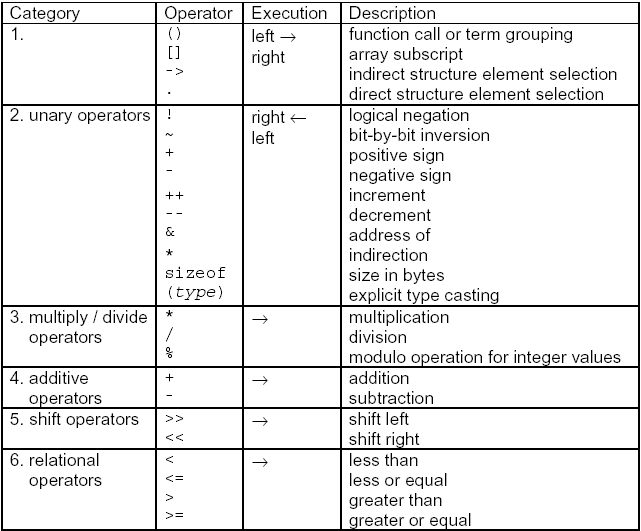 The Embedded
       Difference
 Examples
ANSI C – Assignment, Expression, Operators
Operator’s Hierarchy
Why C?
ANSI C
 Introduction
 Identifiers
 Data Types
 Expressions
 Program flow
 Arrays & Pointers
 Functions
 Preprocessor
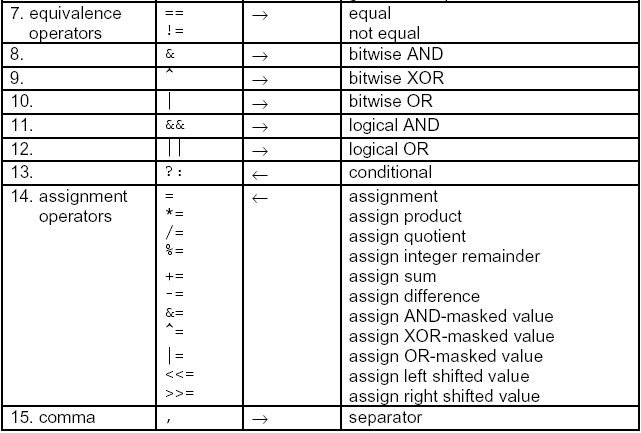 The Embedded
       Difference
 Examples
ANSI C – Assignment, Expression, Operators
Operators
Examples:
Incrementing before  the calculated value is used:	x=++n;
Incrementing after  the calculated value is used:	x=n++;

++n && ++i
If n evaluates to 0, ++i is not executed any more.

x = ++ (x+y); x = 10++		not allowed
Why C?
ANSI C
 Introduction
 Identifiers
 Data Types
 Expressions
 Program flow
 Arrays & Pointers
 Functions
 Preprocessor
The Embedded
       Difference
 Examples
ANSI C – Assignment, Expression, Operators
Operators
Examples:
x = x | MASK;  	 all bits of x which are set in MASK are set

n = ~ n;		negation of bits

res = status & (~1);	clear the bit 0
Why C?
ANSI C
 Introduction
 Identifiers
 Data Types
 Expressions
 Program flow
 Arrays & Pointers
 Functions
 Preprocessor
The Embedded
       Difference
 Examples
ANSI C – Assignment, Expression, Operators
Operators
Increment and decrement operators can be used in prefix or postfix notation. They must not be used for expressions.

An increment/decrement of pointers is type specific
Example:
		long *i_ptr = 0x100;
		i_ptr++; // i_ptr points to 0x104
Why C?
ANSI C
 Introduction
 Identifiers
 Data Types
 Expressions
 Program flow
 Arrays & Pointers
 Functions
 Preprocessor
The Embedded
       Difference
 Examples
ANSI C – Assignment, Expression, Operators
Operators
The order of unary operations is important as this may affect the result. 
Example:	
		unsigned char a = 0x7f;	  		unsigned int b1, b2;
  		b1 = (unsigned int)~a; // b1 = 0x0080;
  		b2 = ~(unsigned int)a; // b2 = 0xff80;
Why C?
ANSI C
 Introduction
 Identifiers
 Data Types
 Expressions
 Program flow
 Arrays & Pointers
 Functions
 Preprocessor
The Embedded
       Difference
 Examples
ANSI C – Assignment, Expression, Operators
Operators
The modulo operation works for integer-by-integer divisions only. It returns the integer remainder.
Instead of the conditional operator, an if-...construct should be used, 
Example:
		x = (a ? 1 : 0);		should be replaced by	
		if (a) x=1;
		else x=0;
Why C?
ANSI C
 Introduction
 Identifiers
 Data Types
 Expressions
 Program flow
 Arrays & Pointers
 Functions
 Preprocessor
The Embedded
       Difference
 Examples
ANSI C – Assignment, Expression, Operators
Logical expressions
It is rare for logical values to be stored in variables
They are usually generated as required by comparing two numeric values
they are evaluated from the left to the right
in order to reduce calculation time, put to the first place the most unlike condition in an AND connection (&&) and the most probable condition in an OR connection (||).
Why C?
ANSI C
 Introduction
 Identifiers
 Data Types
 Expressions
 Program flow
 Arrays & Pointers
 Functions
 Preprocessor
The Embedded
       Difference
 Examples
Program Flow Statements
Sequences
Single Branching: The “if“-Statement
Double Branching: The “if-else“-Statement
Multiple Branching: The “switch - case“-Statement
Loop with Testing in the Beginning: The “while“-Statement
Indexed Loop with Testing in the Beginning: The “for“-Statement
Loop with Testing in the End: The “do - while“-Statement
Other Program Flow Statements: continue, break, goto
Why C?
ANSI C
 Introduction
 Identifiers
 Data Types
 Expressions
 Program flow
 Arrays & Pointers
 Functions
 Preprocessor
The Embedded
       Difference
 Examples
Program Flow Statements
Single Branching: The “if“-Statement		
	if ( expression )
			sequence
Only if the boolean expression in parenthesis evaluates to logical TRUE, the sequence will be executed
To compare an unsigned int variable with unlike 0 the following syntax should be preferred : 
if (var != 0) or if (var) instead of if (var>0)
Why C?
ANSI C
 Introduction
 Identifiers
 Data Types
 Expressions
 Program flow
 Arrays & Pointers
 Functions
 Preprocessor
The Embedded
       Difference
 Examples
Program Flow Statements
Double Branching: The “if-else“-Statement
		if ( expression )
			sequence_1
		else
			sequence_2
the expression should be formulated so that the most probable result is TRUE. Then, most often the branch to sequence_2 may not be taken, which results in a shorter program execution time.
encapsulation of several “if - else“ statements can be avoided by using boolean algebra:
		if ( expression_1 || ( expression_2 && expression_3) )
			sequence_1
Why C?
ANSI C
 Introduction
 Identifiers
 Data Types
 Expressions
 Program flow
 Arrays & Pointers
 Functions
 Preprocessor
The Embedded
       Difference
 Examples
Program Flow Statements
Multiple Branching: The “switch - case“-Statement
	switch ( expression )
	{
		case const_expression_1: statement_1; break;
			...
		case const_expression_n: statement_n; break;
		default: statement_n+1; break;
	}
expression will be evaluated. The result is of type int or unsigned int
Why C?
ANSI C
 Introduction
 Identifiers
 Data Types
 Expressions
 Program flow
 Arrays & Pointers
 Functions
 Preprocessor
The Embedded
       Difference
 Examples
Program Flow Statements
Multiple Branching: The “switch - case“-Statement
const_expression must be a constant value which is known at compile time. If the expression in parenthesis matches the const_expression, the subsequent statements are evaluated up to the next break statement respectively the end of the block. 

The order of the constant expressions should be chosen according to the plausibility of their occurrence for runtime reasons.
Why C?
ANSI C
 Introduction
 Identifiers
 Data Types
 Expressions
 Program flow
 Arrays & Pointers
 Functions
 Preprocessor
The Embedded
       Difference
 Examples
Program Flow Statements
Multiple Branching: The “switch - case“-Statement
break “C“-keyword that causes leaving the actual block. Every case should have a break statement.
default is a predefined label for all cases that do not match any of the other constant expressions in the block. In ANSI-“C“ it may be missing, which however means a bad programming style. 
put the cases in the order according to their probability because the compiler sometimes generates an assembly code which rather reflects an if … elseif ... else structure, especially if only few cases are given
Why C?
ANSI C
 Introduction
 Identifiers
 Data Types
 Expressions
 Program flow
 Arrays & Pointers
 Functions
 Preprocessor
The Embedded
       Difference
 Examples
Program Flow Statements
The “while“-Statement
		while ( expression )
		sequence

The condition given by expression is evaluated first. Only if the result is TRUE the sequence is executed. It will be repeated as long as the expression is TRUE.
Potentially endless loops must be equipped with a software watchdog:
	while (*int_ptr <= TopValue && special_exit == 0);
Why C?
ANSI C
 Introduction
 Identifiers
 Data Types
 Expressions
 Program flow
 Arrays & Pointers
 Functions
 Preprocessor
The Embedded
       Difference
 Examples
Program Flow Statements
The “for“-Statement
	for ( [init_list] ; [expression]; [continue_list] )
		sequence
init_list is a list of statements separated by commas which will be executed unconditionally in advance of the loop.
expression results in a boolean value TRUE or FALSE. As long as it is TRUE, the sequence is executed, followed by the statements of the continue_list.
continue_list is a list of statements separated by commas which are evaluated as long as the expression is TRUE.
Why C?
ANSI C
 Introduction
 Identifiers
 Data Types
 Expressions
 Program flow
 Arrays & Pointers
 Functions
 Preprocessor
The Embedded
       Difference
 Examples
Program Flow Statements
The “for“-Statement
The loop control variable must only be changed in the continue_list but nowhere else.
Likewise, the loop exit condition must only be checked in the expression.
To compare a decreasing local counter with unlike 0 the following syntax should be used: 
	for (i = 10; i > 0; i--) instead of for (i = 10; i != 0; i--)
Why C?
ANSI C
 Introduction
 Identifiers
 Data Types
 Expressions
 Program flow
 Arrays & Pointers
 Functions
 Preprocessor
The Embedded
       Difference
 Examples
Program Flow Statements
The “do - while“-Statement
		do
		    sequence
		while ( expression );

The sequence is executed at least once. After that the expression is evaluated, and the sequence is repeated as long as it’s result is TRUE.
Why C?
ANSI C
 Introduction
 Identifiers
 Data Types
 Expressions
 Program flow
 Arrays & Pointers
 Functions
 Preprocessor
The Embedded
       Difference
 Examples
Program Flow Statements
Other Program Flow Statements
goto
continue
break

goto must and the other two instructions should be avoided as they lead to an ill structured program flow
goto causes the program to continue at the label which is defined at any other place in the program by a subsequent colon.
Why C?
ANSI C
 Introduction
 Identifiers
 Data Types
 Expressions
 Program flow
 Arrays & Pointers
 Functions
 Preprocessor
The Embedded
       Difference
 Examples
Program Flow Statements
Other Program Flow Statements
continue is used in loop constructs and means a shortcut to continue with testing the next loop condition. Therefore, the statements following the continue statement won’t be executed.
break statement causes the program to continue at the next label outside the current block. It should be used in connection with switch - case constructs but not otherwise.
Why C?
ANSI C
 Introduction
 Identifiers
 Data Types
 Expressions
 Program flow
 Arrays & Pointers
 Functions
 Preprocessor
The Embedded
       Difference
 Examples
Arrays, Pointers
Arrays
Pointers
Pointers scaling
Pointers and Function Arguments
Pointers and Arrays
Pointers vs.. Multi-dimensional Arrays
Functions
Function Header
Function Body
Calling a function
Why C?
ANSI C
 Introduction
 Identifiers
 Data Types
 Expressions
 Program flow
 Arrays & Pointers
 Functions
 Preprocessor
The Embedded
       Difference
 Examples
Arrays, Pointers
Arrays
Encapsulate multiple elements of a single data type with one variable name.
No checking mechanism for the boundaries
Index must be of an unsigned type
Data are contiguously allocated

Array Declaration:
<type> <name> [<size>];
Why C?
ANSI C
 Introduction
 Identifiers
 Data Types
 Expressions
 Program flow
 Arrays & Pointers
 Functions
 Preprocessor
The Embedded
       Difference
 Examples
Arrays, Pointers
Arrays
type could be any type;
size is mandatory: it's the maximal number of elements in the array 
The declaration is going to allocate enough bytes for the whole array
Array could be initialized when declaring :
<type> <name> [<optional size>] = { <value list> }
in this case, the size is optional (if the size is not given, the size of the array is set to the number of element in the declaration list)
Why C?
ANSI C
 Introduction
 Identifiers
 Data Types
 Expressions
 Program flow
 Arrays & Pointers
 Functions
 Preprocessor
The Embedded
       Difference
 Examples
Arrays, Pointers
Arrays
Examples:
int t [4] ; 
int j [] = {1, 2, 3 } ; 	/* size 3 */ 
int k [5] = {1,2}; 	/* other elements are 				initialized to 0 */
float t[2][3] = {{2.3, 4.6, 7.2}, {4.9, 5.1, 9.3}};
int l [2] = {1, 2, 3 } ; 	/* Incorrect */
char vocals[5] = {‘a’, ‘e’, ‘i’, ‘o’, ‘u’ };
char string[] = “This is a string”;
Why C?
ANSI C
 Introduction
 Identifiers
 Data Types
 Expressions
 Program flow
 Arrays & Pointers
 Functions
 Preprocessor
The Embedded
       Difference
 Examples
Arrays, Pointers
Arrays
The access to an element of the array is done with the index between brackets
	Example:  r = a [i] + b [j];
The first element of the array is 0 (zero-based index)
Why C?
ANSI C
 Introduction
 Identifiers
 Data Types
 Expressions
 Program flow
 Arrays & Pointers
 Functions
 Preprocessor
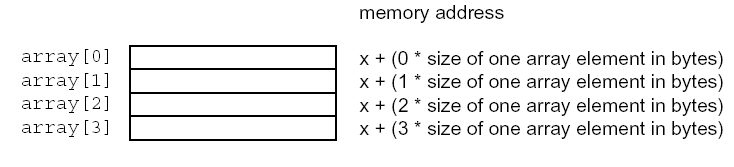 The Embedded
       Difference
 Examples
Arrays, Pointers
Pointers
Are variables that contain the address of an object (variable or function).
Enable indirect access to an object.
Are defined with the dereference operator (*)
Definition:
		type * pointer_name;
type is the type of the object the pointer points to.
pointer_name is a free chosable name of the pointer.
Why C?
ANSI C
 Introduction
 Identifiers
 Data Types
 Expressions
 Program flow
 Arrays & Pointers
 Functions
 Preprocessor
The Embedded
       Difference
 Examples
Arrays, Pointers
Pointers

unsigned u16Val;
unsigned *p = &u16Val;
….
p is 0x0186 (address of u16Val)
*p is 0x55AA; (value located at address 0x0186, the value of u16Val)
Why C?
ANSI C
 Introduction
 Identifiers
 Data Types
 Expressions
 Program flow
 Arrays & Pointers
 Functions
 Preprocessor
The Embedded
       Difference
 Examples
Arrays, Pointers
Pointers
A pointer can take the value of another pointer, an address of an object with “address-of” operator &, or a pointer expression
		char *p ; int *q; 
		char a; int b;
		p = &a; /*correct*/
		p = &b; /* incorrect */
		q = &a; /* incorrect */
		q= &b ; /* correct */
		p = &q; /* address of the pointer */
Why C?
ANSI C
 Introduction
 Identifiers
 Data Types
 Expressions
 Program flow
 Arrays & Pointers
 Functions
 Preprocessor
The Embedded
       Difference
 Examples
Arrays, Pointers
Pointers
Const keyword can be used in pointer declarations.
Example:
		int a; 
		int *p;
		int *const ptr = &a;	// Constant pointer
		*ptr = 1;       		// Legal
		ptr =p;    		// Error
Why C?
ANSI C
 Introduction
 Identifiers
 Data Types
 Expressions
 Program flow
 Arrays & Pointers
 Functions
 Preprocessor
The Embedded
       Difference
 Examples
Arrays, Pointers
Pointers
A pointer to a variable declared as const can only be assigned to a pointer that is also declared as const.
Example:	
		int a; int *p; const int *q;
		const int *ptr = &a;	// Pointer to constant data
		*ptr = 1;       		// Error
		ptr =p;    		// Error
		ptr =q;    		// Legal
Why C?
ANSI C
 Introduction
 Identifiers
 Data Types
 Expressions
 Program flow
 Arrays & Pointers
 Functions
 Preprocessor
The Embedded
       Difference
 Examples
Arrays, Pointers
Pointers scaling

The type of the object a pointer points to serves the compiler as a basis for relative address calculations using pointer addition, subtraction, increment, and decrement.
Why C?
ANSI C
 Introduction
 Identifiers
 Data Types
 Expressions
 Program flow
 Arrays & Pointers
 Functions
 Preprocessor
The Embedded
       Difference
 Examples
Arrays, Pointers
Pointers scaling
Example:
		long *sl_ptr = 0x4000;
		char *sc_ptr;
		sc_ptr++ = (char *)(sl_ptr + 2);
	will result in
		tmp = sl_ptr   + 2*sizeof(long)
		       = 0x4000 + 2*4
		       = 0x4008 		=> sc_ptr
	  	sc_ptr++ = 0x4008 + 1*sizeof(char)
		       = 0x4008 + 1*1
		       = 0x4009 		=> sc_ptr
Why C?
ANSI C
 Introduction
 Identifiers
 Data Types
 Expressions
 Program flow
 Arrays & Pointers
 Functions
 Preprocessor
The Embedded
       Difference
 Examples
Arrays, Pointers
Pointers and Function Arguments
Pointer  arguments  enable a function to access  and  change objects in the function that called it. For instance, a sorting routine might exchange two out-of-order elements with a function called swap:
		swap(&a, &b);
Since the operator & produces the address of a variable,  &a is a pointer to a. 
the parameters are declared to be pointers, and the operands are accessed indirectly through them.
Why C?
ANSI C
 Introduction
 Identifiers
 Data Types
 Expressions
 Program flow
 Arrays & Pointers
 Functions
 Preprocessor
The Embedded
       Difference
 Examples
Arrays, Pointers
Pointers and Function Arguments

void swap(int *px, int *py)   /* interchange *px and *py */
{
		int temp;
		temp = *px;
		*px = *py;
		*py = temp;
}
Why C?
ANSI C
 Introduction
 Identifiers
 Data Types
 Expressions
 Program flow
 Arrays & Pointers
 Functions
 Preprocessor
The Embedded
       Difference
 Examples
Arrays, Pointers
Pointers and Arrays 
Any operation which can be achieved by array  subscripting can also be done with pointers.
The  pointer version  will  in  general  be  faster
The declaration 
		int a[10]
	defines an array a of size 10,  that is a block of 10 consecutive objects named a[0],  a[1], ..., a[9].
Why C?
ANSI C
 Introduction
 Identifiers
 Data Types
 Expressions
 Program flow
 Arrays & Pointers
 Functions
 Preprocessor
The Embedded
       Difference
 Examples
Arrays, Pointers
Pointers and Arrays 
The  notation a[i] refers to the i-th element of the array If  pa is a pointer to an integer, declared as
		int *pa
	then the assignment
		pa = &a[0];
	sets pa to point to element zero of a:
		pa contains the address of a[0].
	Now the assignment x = *pa will copy the contents of a[0] into x.
Why C?
ANSI C
 Introduction
 Identifiers
 Data Types
 Expressions
 Program flow
 Arrays & Pointers
 Functions
 Preprocessor
The Embedded
       Difference
 Examples
Arrays, Pointers
Pointers and Arrays 
If  pa  points to a particular element of an  array,  then  by definition: 
pa+1  points  to  the next  element,  pa-i  points  i elements before pa, and 
pa+i points i elements after. 
	Thus, if pa points to a[0], then *(pa+1)
	refers to the contents of a[1],  pa+1 is the address of a[i], and *(pa+i) is the contents of a[i].
Why C?
ANSI C
 Introduction
 Identifiers
 Data Types
 Expressions
 Program flow
 Arrays & Pointers
 Functions
 Preprocessor
The Embedded
       Difference
 Examples
Arrays, Pointers
Pointers and Arrays 
By definition, the value of a variable or expression of type array is the address of element zero of the  array.  Thus after the assignment     
		pa = &a[0]
		pa  and a have identical values
The  assignment pa=&a[0] can also be  written as pa = a;
Why C?
ANSI C
 Introduction
 Identifiers
 Data Types
 Expressions
 Program flow
 Arrays & Pointers
 Functions
 Preprocessor
The Embedded
       Difference
 Examples
Arrays, Pointers
Pointers and Arrays
Why C?
ANSI C
 Introduction
 Identifiers
 Data Types
 Expressions
 Program flow
 Arrays & Pointers
 Functions
 Preprocessor
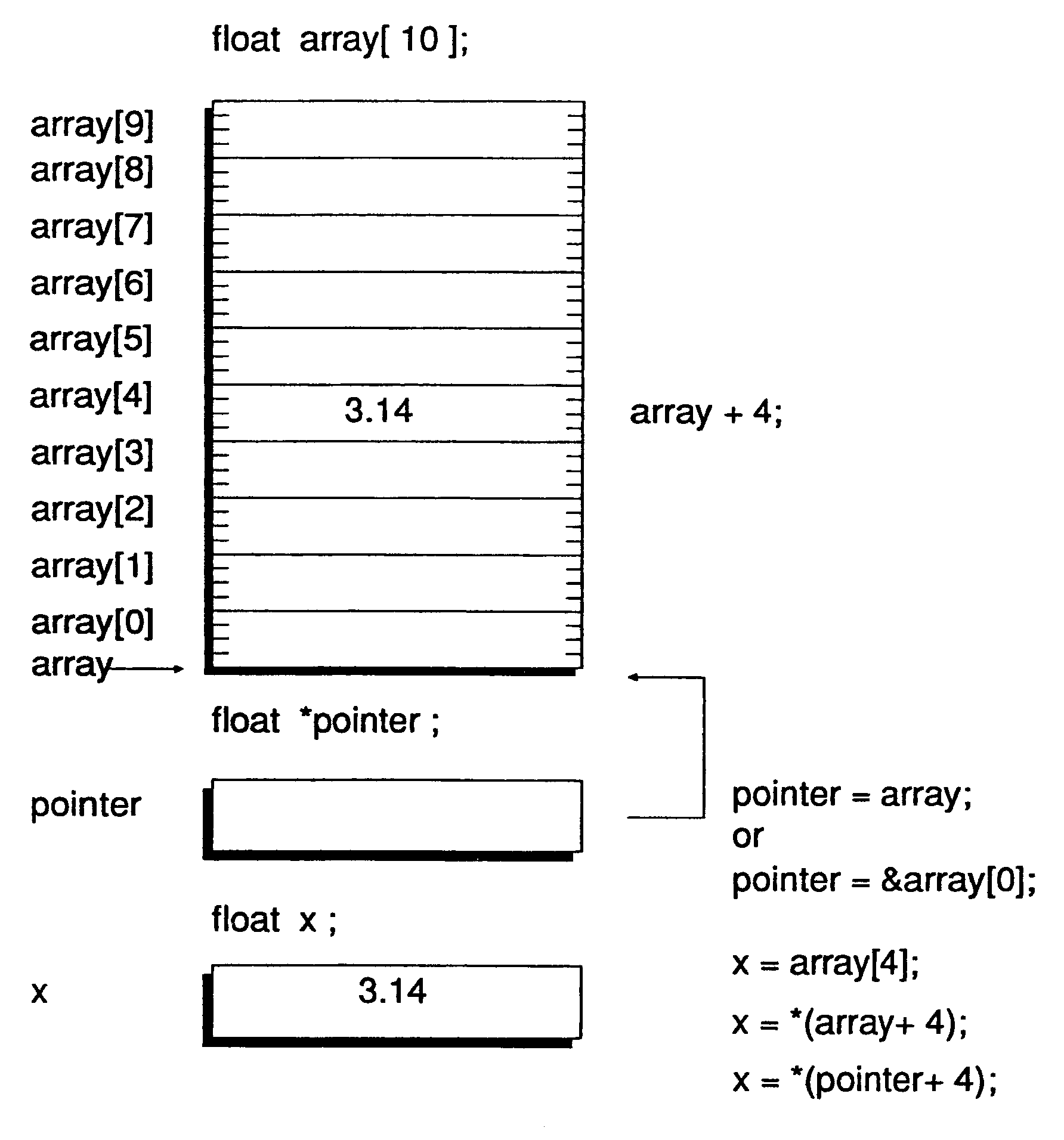 The Embedded
       Difference
 Examples
Arrays, Pointers
Arrays of Pointers
The most common use for an array of pointers is to use an array of pointers to type char which are pointed to strings. This technique can be used to send messages to a screen.
Why C?
ANSI C
 Introduction
 Identifiers
 Data Types
 Expressions
 Program flow
 Arrays & Pointers
 Functions
 Preprocessor
the array is declared in main but the array is passed to a function where the values of the pointers are assigned
(about functions – a little bit later )
The Embedded
       Difference
 Examples
Arrays, Pointers
Pointers vs. Multi-dimensional Arrays 
Given the declarations
		int a[10] [20];
		int *b[10];	
Array a is a true two-dimensional: 200 int-sized locations  have been set aside, and the calculation  20xrow+col is used to  find  the  element a[row,col]
For b, the definition only allocates 10 pointers  and  does not initialize them;  initialization must  be done explicitly, either syntactically or with code.
Why C?
ANSI C
 Introduction
 Identifiers
 Data Types
 Expressions
 Program flow
 Arrays & Pointers
 Functions
 Preprocessor
The Embedded
       Difference
 Examples
Arrays, Pointers
Pointers vs. Multi-dimensional Arrays 
	char array [3][12] = {“The Course\n”, 
				“is\n”,
				“boring\n”};
Why C?
ANSI C
 Introduction
 Identifiers
 Data Types
 Expressions
 Program flow
 Arrays & Pointers
 Functions
 Preprocessor
array[2]
array[1]
array[0]
The Embedded
       Difference
 Examples
Arrays, Pointers
Why C?
ANSI C
 Introduction
 Identifiers
 Data Types
 Expressions
 Program flow
 Arrays & Pointers
 Functions
 Preprocessor
Pointers vs. Multi-dimensional Arrays 
	char *array[] = {“The Course\n”, 
				“is\n”, 
				“boring\n”};
array[2]
array[1]
array[0]
The Embedded
       Difference
 Examples
Advantage of the pointer array is that the rows  of the array may be of different lengths. That is, each element of b need not point to a twenty-element vector;  some may point to two elements, some to fifty, and some to none at all
Arrays, Pointers
Pointer to Strings
C does not know string, only arrays of characters. 
for the processing of strings, (searching, comparing, copying), standard routines exist.
to be able to use subprograms, pointers to strings are used when passing parameters. The whole processing of strings relies on the use of pointers
Why C?
ANSI C
 Introduction
 Identifiers
 Data Types
 Expressions
 Program flow
 Arrays & Pointers
 Functions
 Preprocessor
The Embedded
       Difference
 Examples
Arrays, Pointers
Pointer to Strings
the incrementing of a pointer on characters shifts the pointer to the next valid element of the string.

		char *text, character;
		text = “C - tutorial”;
		character = *(text+4);
Why C?
ANSI C
 Introduction
 Identifiers
 Data Types
 Expressions
 Program flow
 Arrays & Pointers
 Functions
 Preprocessor
The Embedded
       Difference
 Examples
Arrays, Pointers
Pointers
only a small selection of operations are defined for pointers:
Why C?
ANSI C
 Introduction
 Identifiers
 Data Types
 Expressions
 Program flow
 Arrays & Pointers
 Functions
 Preprocessor
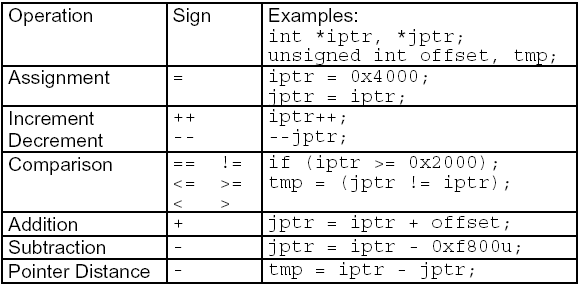 The Embedded
       Difference
 Examples
Functions
Functions
A function is defined by 
a header (name, type, formal parameters)
a body
A function has
a scalar type (char, int, long or pointer) : actual function
void type : procedure

non void functions have a result 
void functions do not return any result
Why C?
ANSI C
 Introduction
 Identifiers
 Data Types
 Expressions
 Program flow
 Arrays & Pointers
 Functions
 Preprocessor
The Embedded
       Difference
 Examples
Functions
Functions
Function Header
Syntax:
<visibility<type><name>(<parameters list>) 

Type
void for procedure
scalar type (default int)
Visibility
static modifier used to hide the function
Why C?
ANSI C
 Introduction
 Identifiers
 Data Types
 Expressions
 Program flow
 Arrays & Pointers
 Functions
 Preprocessor
The Embedded
       Difference
 Examples
Functions
Functions - Function Header
Parameter types:
input parameters (or value parameters): when calling the function, the caller copies a value in each input parameter. The const keyword could be used to declare those parameters as constant (optional)

input-output parameters (or address parameters): when calling the function, the caller gives the address of a variable to the formal parameter. Those parameters are marked with the dereference, *, operator
Why C?
ANSI C
 Introduction
 Identifiers
 Data Types
 Expressions
 Program flow
 Arrays & Pointers
 Functions
 Preprocessor
The Embedded
       Difference
 Examples
Functions
Functions - Function Header
Examples of headers :
a function f which has an input parameter x and return an integer value
		int f (const int x);
		int f (int x);

a function f which has an input parameter x and an input-output parameter y and return an integer value.
		int f (int x, int *y);
Why C?
ANSI C
 Introduction
 Identifiers
 Data Types
 Expressions
 Program flow
 Arrays & Pointers
 Functions
 Preprocessor
The Embedded
       Difference
 Examples
Functions
Functions - Function Body
Delimited by { and }
Allows local declarations
Automatic data – located on the stack
Static data – located in global memory
If type is not void, the function includes a return statement which affects the result
the return exits the function
Input parameters are used as they have been declared
Output parameters are used using the * operator
Why C?
ANSI C
 Introduction
 Identifiers
 Data Types
 Expressions
 Program flow
 Arrays & Pointers
 Functions
 Preprocessor
The Embedded
       Difference
 Examples
Functions
Functions - Calling a function 
The call of a function is done using the name of the function, and with a list of actual parameters
parenthesis are mandatory, even if no parameter is required
input parameters accept expression of same type
input-output parameters require the address of a variable. The address of a variable is given by the operator &
Why C?
ANSI C
 Introduction
 Identifiers
 Data Types
 Expressions
 Program flow
 Arrays & Pointers
 Functions
 Preprocessor
The Embedded
       Difference
 Examples
Functions
Functions – Example: Function with input parameter :
	int f (int x) 
{
 	return x+1 ;
}
Calling:
int a;
const b = 14 ;
int r;

a=3;
r = f (a) ; 		/* r is set to 4 */
r = f(b+r-1) 		/* r is set to 18 */
Why C?
ANSI C
 Introduction
 Identifiers
 Data Types
 Expressions
 Program flow
 Arrays & Pointers
 Functions
 Preprocessor
The Embedded
       Difference
 Examples
Functions
Functions – Example: Function with input-output parameter:
	void g (int *y, int x) 
{
  	*y  =  x+1 ;
}
Calling:
int a;  const b = 14 ;  int r;

a=3;
g(&r,a) ; 		/* r is set to 4 */
g(&r,b+r-1) 		/* r is set to 18*/
g(r,a) ; 		/* incorrect, protection fault */
Why C?
ANSI C
 Introduction
 Identifiers
 Data Types
 Expressions
 Program flow
 Arrays & Pointers
 Functions
 Preprocessor
The Embedded
       Difference
 Examples
Functions
Functions – Example: Function bad example:
Function with input parameter as an output parameter
void g (int y, const int x) 
{
	y  =  x+1 ;
}
Calling:
int a;  const b = 14 ;  int r;
r=0;
a=3;
g(r,a) ;	/* r is not affected */
g(&r,a) ; 	/* compilation error */
Why C?
ANSI C
 Introduction
 Identifiers
 Data Types
 Expressions
 Program flow
 Arrays & Pointers
 Functions
 Preprocessor
The Embedded
       Difference
 Examples
Functions
Pointer to Functions
The address of a function can be assigned to a pointer variable
a function can also be passed as a parameter
the call happens with the aid of the dereferencing  operator “*”
Why C?
ANSI C
 Introduction
 Identifiers
 Data Types
 Expressions
 Program flow
 Arrays & Pointers
 Functions
 Preprocessor
The Embedded
       Difference
 Examples
Functions
Pointer to Functions
Why C?
ANSI C
 Introduction
 Identifiers
 Data Types
 Expressions
 Program flow
 Arrays & Pointers
 Functions
 Preprocessor
int main()
{
    extern int strcmp(), numcmp();
   …
    if(numerical)
	sort(lineptr, nlines, numcmp);
   else
	sort(lineptr, nlines, strcmp);
}
type (*name)();

void sort(char *v[], int n, int (*comp)())
{
	…
	int comp_res;
	comp_res = (*comp)();
	...
}
The Embedded
       Difference
 Examples
Functions
Creating Header File
Why C?
ANSI C
 Introduction
 Identifiers
 Data Types
 Expressions
 Program flow
 Arrays & Pointers
 Functions
 Preprocessor
To reuse functions that we have created, we can collect the set of functions that are of the same nature into one file and also put the prototype declarations of these functions into one header file.

  When reusing these functions, we need to add the C file that contains them into the project and also add the header file into the file that invoke these functions.
The Embedded
       Difference
 Examples
Preprocessor directives
Macro definition
File inclusion
Conditional compilation
Memory model
Why C?
ANSI C
 Introduction
 Identifiers
 Data Types
 Expressions
 Program flow
 Arrays & Pointers
 Functions
 Preprocessor
The Embedded
       Difference
 Examples
Preprocessor directives
preprocessing is scheduled before compilation process
It mainly consist in a text analyzing and processing tool. The produced file is used as input for compilation process
the goal: flexible software for different application parameters and different software development tools
preprocessor directives always start with # character in the first column line
Why C?
ANSI C
 Introduction
 Identifiers
 Data Types
 Expressions
 Program flow
 Arrays & Pointers
 Functions
 Preprocessor
The Embedded
       Difference
 Examples
Preprocessor directives
#define
	introduces the definition of a preprocessor macro 
#undef 
	clears a preprocessor macro definition
#include 
	includes the source text of another file
#if
	evaluates an expression for conditional compilation.
#ifdef 
	checks for conditional compilation whether a macro is defined
Why C?
ANSI C
 Introduction
 Identifiers
 Data Types
 Expressions
 Program flow
 Arrays & Pointers
 Functions
 Preprocessor
The Embedded
       Difference
 Examples
Preprocessor directives
#ifndef: checks for conditional compilation whether a macro is not defined
#elif: introduces an alternative #if branch following a not compiled #if, #ifdef, #ifndef or #elif branch
#else: introduces an alternative branch following a not compiled #if, #ifdef, #ifndef or #elif branch
#endif: completes a conditional compilation branch
#line: indicates the line number and, optionally, a file name which is used in error logging files to identify the error position.
#error: eports an error which is determined by the user
Why C?
ANSI C
 Introduction
 Identifiers
 Data Types
 Expressions
 Program flow
 Arrays & Pointers
 Functions
 Preprocessor
The Embedded
       Difference
 Examples
Preprocessor directives
#pragma

Inserts a compiler control command.
Options for the compilation can be given just as in the command line.
A #pragma directive not known to the compiler is ignored and leads to a portable code.
Why C?
ANSI C
 Introduction
 Identifiers
 Data Types
 Expressions
 Program flow
 Arrays & Pointers
 Functions
 Preprocessor
The Embedded
       Difference
 Examples
Preprocessor directives
Macro definitions
#define Macro_Name  [ [(parameters)] replace_text]

#define: preprocessor directive
Macro_Name: is the name of the macro. Will be substituted by replace_text.
parameters: used literally in the replace_text and replaced when the macro is expanded 
replace_text: the given text will replace the macro call literally
Why C?
ANSI C
 Introduction
 Identifiers
 Data Types
 Expressions
 Program flow
 Arrays & Pointers
 Functions
 Preprocessor
The Embedded
       Difference
 Examples
Preprocessor directives
It is forbidden to define macro with side effect (eg. increment) - disturbs the error checks consistency.
String operator: #
is used in the replace_text to induce that the subsequent string is interpreted as the name of parameter. This name is replaced at the time the macro is expanded.
Token-pasting operator: ##
precedes or follows a formal parameter. When it is expanded, the parameter is concatenated with the other text of the token.
Why C?
ANSI C
 Introduction
 Identifiers
 Data Types
 Expressions
 Program flow
 Arrays & Pointers
 Functions
 Preprocessor
The Embedded
       Difference
 Examples
Preprocessor directives
Files inclusion
	#include <file_name>
	#include ”file_name”

Additional information can be used in a source file (data types, function prototypes, ...)  => header files.
“…”  - source file path is the first path were the include file is searched. If it can not be found there, the project specific include path will be inspected.
<...> - omits the current source path and start the search of the include search path of the project.
Why C?
ANSI C
 Introduction
 Identifiers
 Data Types
 Expressions
 Program flow
 Arrays & Pointers
 Functions
 Preprocessor
The Embedded
       Difference
 Examples
Preprocessor directives
Files inclusion
Some problem might arise if a header file defines some symbols and is included in multiple modules. The content of a header file must be delimited by a preprocessor  switch
Solution:
		#ifndef __HEADER_FILE_H__
		#define __HEADER_FILE_H__
		……..
		header-file content
		……..
		#endif
Why C?
ANSI C
 Introduction
 Identifiers
 Data Types
 Expressions
 Program flow
 Arrays & Pointers
 Functions
 Preprocessor
The Embedded
       Difference
 Examples
Miscellaneous Items
Input and Output	Examples

-	Not part of the C language itself.
-	Four I/O functions will be discussed.

	1.	int getchar ( ). 	char	 xch;
		-- returns a character when called	xch = getchar ();

	2.	int putchar (int).	putchar(‘a’);
		-- outputs a character on a standard
		    output device
	3.	int puts (const char *s).	puts (“Hello everyone :) ! \n”);
		-- outputs the string pointed by s on
		    a standard output device

	4.	int printf (formatting string, arg1, arg2, …).
		-- converts, formats, and prints its arguments
		    on the standard output device.
Why C?
ANSI C
 Introduction
 Identifiers
 Data Types
 Expressions
 Program flow
 Arrays & Pointers
 Functions
 Preprocessor
The Embedded
       Difference
 Examples
Miscellaneous Items
Formatting String for Printf

-	The arguments of printf can be written as constants, single variable or array
 	names, or more complex expressions.
-	The formatting string is composed of individual groups of characters, with one
	character group associated with each output data item.
-	The character group starts with %. 
-	The simplest form of a character group consists of the percent sign followed by
	a conversion character indicating the type of the corresponding data item.
-	Multiple character groups can be contiguous, or they can be separated by other 
	characters, including whitespace characters. These “other characters” are simply
	sent to the output device for display.

-	Examples:

	printf (“this is a challenging course ! \n”);
	printf(%d %d %d”, x1, x2, x3); // outputs x1, x2, and x3 using minimal number
				 // of digits with one space separating each value 
	printf(“Today’s temperature is %4.1d\n”, temp);
Why C?
ANSI C
 Introduction
 Identifiers
 Data Types
 Expressions
 Program flow
 Arrays & Pointers
 Functions
 Preprocessor
The Embedded
       Difference
 Examples
Miscellaneous Items
Using the C Compilers
- The special edition C compiler from CodeWarrior has a size limit of 32 kB.
- The demo version of ImageCraft C compiler has a size limit of 8 kB.
- The GNU C compiler does not have size limit but the EGNU IDE cannot program flash memory which limits it to download program into the on-chip SRAM only.

Accessing Peripheral Registers
- Depending on the size of a peripheral register, it can be declared in one of the following methods:
#define  reg_name  *(volatile unsigned char *) reg_addr  // 8-bit wide register
#define  reg_name  *(volatile unsigned int *) reg_addr	// 16-bit wide register

- The HCS12 allows all of the peripheral registers to be relocated as a block. 
For this reason, the ImageCraft uses the following method to define peripheral registers:
#define  	reg_base  	0x0000	// base address
#define  	reg_name1  	*(volatile unsigned char *) (reg_base + offset1)
#define  	reg_name2  	*(volatile unsigned int *) (reg_base + offset2)
Why C?
ANSI C
 Introduction
 Identifiers
 Data Types
 Expressions
 Program flow
 Arrays & Pointers
 Functions
 Preprocessor
The Embedded
       Difference
 Examples
Miscellaneous Items
- The header file hcs12.h uses the following format:

#define	IOREGS_BASE	  0x0000
#define     _IO8(off)    *(unsigned char  volatile *)(IOREGS_BASE + off)
#define     _IO16(off)  *(unsigned short volatile *)(IOREGS_BASE + off)
#define     PORTA        _IO8(0x00)     	// port A data register
#define	    PTA    _IO8(0x00)	// alternate name for PORTA 
#define     ATD0DR0   _IO16(0x90)    	// ADC result 0 register (a 16-bit register)

Peripheral Register Bit Definitions 
- A value is assigned to each bit in the peripheral register that represents its weight.
- For example, the ADPU bit of the ATD0CTL2 register is defined to be 0x80 that is the 
    positional weight (bit 7) of this bit. It is defined as follows:

ADPU	equ	$80

This bit can be set using the following statement:
	ATD0CTL2	|= ADPU;
Why C?
ANSI C
 Introduction
 Identifiers
 Data Types
 Expressions
 Program flow
 Arrays & Pointers
 Functions
 Preprocessor
The Embedded
       Difference
 Examples
Miscellaneous Items
C Programming Style
Programming style refers to a set of rules and guidelines used when writing a program.
The essence of good programming style is communication.
The objective of a good programming style is to make the program easy to understand and debug.
A programmer uses three primary tools to communicate their intentions: comment,
naming of variables, constants, and functions, and program appearance (spacing, 
alignment, and indentation).

General  Guidelines to Comments
The programmer should explain what every function does, what every variable does, and every tricky expression or section of code.
The comment should be added before the programmer defines a variable or writing a function or section of code.
Avoid obscure programming language constructs and reliance on language-specific
precedence rules.
Why C?
ANSI C
 Introduction
 Identifiers
 Data Types
 Expressions
 Program flow
 Arrays & Pointers
 Functions
 Preprocessor
The Embedded
       Difference
 Examples
Miscellaneous Items
Program Documentation
All programs should include, at the beginning of the program, a comment block that 
Includes at least:
  The programmer’s name
  The date of creation
  The operating system and IDE for which the program was written
  Hardware environment (circuit connection) to run the program
  Program structure (organization)
  Algorithm and data structures of the program
  How to run the program

An Example is in the next page:
Why C?
ANSI C
 Introduction
 Identifiers
 Data Types
 Expressions
 Program flow
 Arrays & Pointers
 Functions
 Preprocessor
The Embedded
       Difference
 Examples
Miscellaneous Items
Why C?
ANSI C
 Introduction
 Identifiers
 Data Types
 Expressions
 Program flow
 Arrays & Pointers
 Functions
 Preprocessor
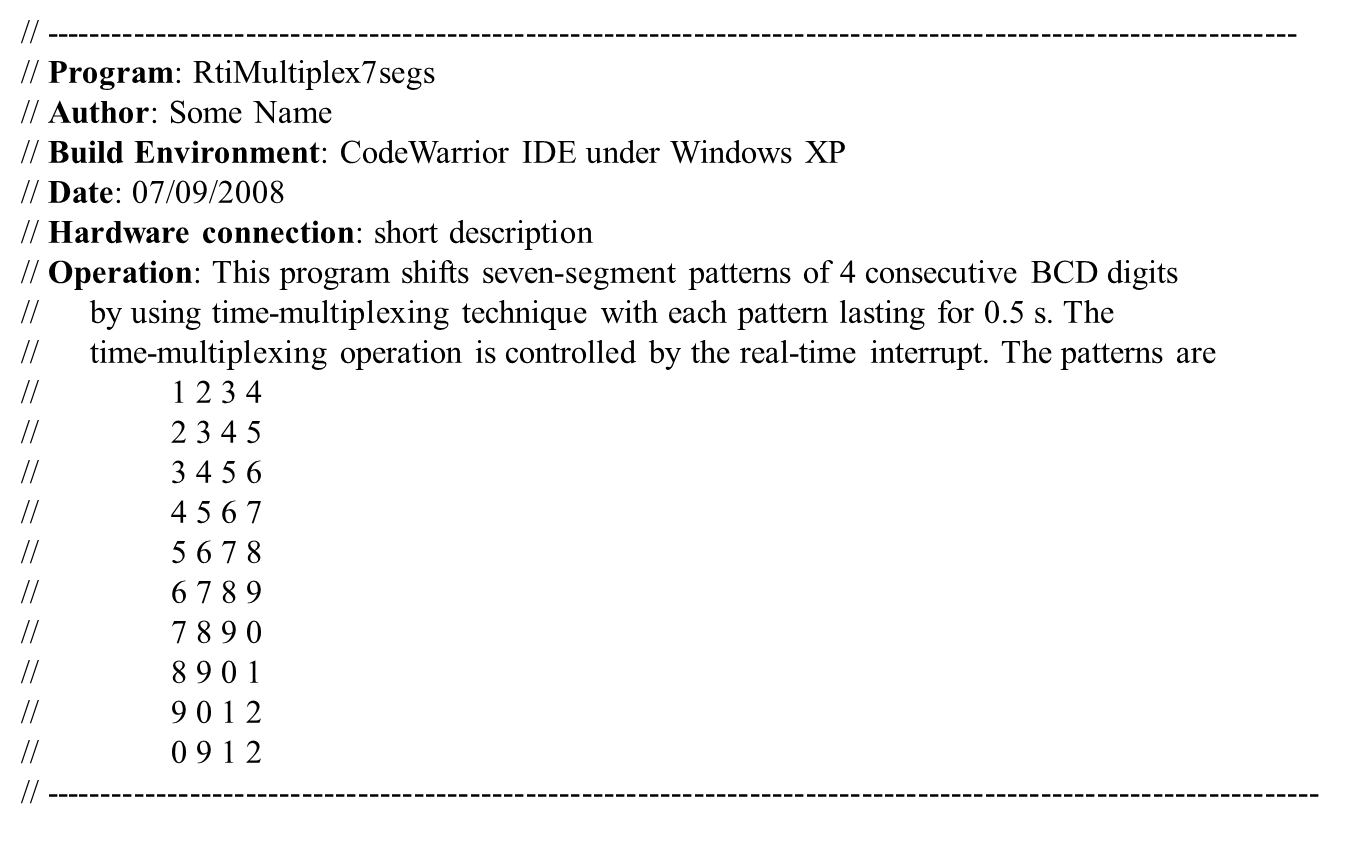 The Embedded
       Difference
 Examples
Miscellaneous Items
Function Documentation
- Every function should be preceded by a comment describing the purpose and use of that
Function. An example is as follows:

//--------------------------------------------------------------------------------------------------------
// Function: FindSquareRoot
// Purpose: Computes and returns the square root of a 32-bit unsigned integer
// Parameter: A 32-bit unsigned integer of which the square root is to be found
// Called by: PrimeTest()
// Returned value: the square root of a 32-bit unsigned integer
// Side effects: none
//---------------------------------------------------------------------------------------------------------

Code Appearance
Program readability can be improved by 
  Proper spacing
  Proper indentation
  Vertical alignment
Why C?
ANSI C
 Introduction
 Identifiers
 Data Types
 Expressions
 Program flow
 Arrays & Pointers
 Functions
 Preprocessor
The Embedded
       Difference
 Examples
Miscellaneous Items
Proper Spacing

for (i=0;i<15;i++)             &  	for (i = 0; i < 15; i++)
		easier to read

Proper Indentation
- The following code is hard to read without proper indentation:

while(TRUE) {
 for (i = 0; i < 10; i++) { // pattern array start index
 for (j = 0; j < 100; j++) { // repeat loop for each pattern sequence
 for (k = 0; k < 6; k++) {  // select the display # to be lighted
 PTB 	= SegPat[i+k];    // output segment pattern
 PTP 	= digit[k];	  // output digit select value
 delayby1ms(1);	  // display one digit for 1 ms
 }
 }
 }
 }
Why C?
ANSI C
 Introduction
 Identifiers
 Data Types
 Expressions
 Program flow
 Arrays & Pointers
 Functions
 Preprocessor
The Embedded
       Difference
 Examples
Miscellaneous Items
Proper Spacing, Proper indentation

With proper indentation, the code section becomes easier to read:
 	while(TRUE) {
        	for (i = 0; i < 10; i++) { 				// pattern array start index
            		for (j = 0; j < 100; j++) { 		// repeat loop for each pattern sequence
                		for (k = 0; k < 6; k++) {       	// select the display # to be lighted
                    			PTB 	= SegPat[i+k]; 	// output segment pattern
                    			PTP 	= digit[k];	  	// output digit select value
                 			delayby1ms(1);	  		// display one digit for 1 ms
            			}
        		}
    		}
	}
Why C?
ANSI C
 Introduction
 Identifiers
 Data Types
 Expressions
 Program flow
 Arrays & Pointers
 Functions
 Preprocessor
The Embedded
       Difference
 Examples
Miscellaneous Items
Vertical Alignment
- It is often helpful to align similar elements vertically, to make typo-generated bugs 
more obvious. 
- Compare the next two sections of code. It is obvious that the second one is easier to
Identify errors:
Why C?
ANSI C
 Introduction
 Identifiers
 Data Types
 Expressions
 Program flow
 Arrays & Pointers
 Functions
 Preprocessor
The Embedded
       Difference
 Examples
Miscellaneous Items
Naming of Variables, Constants, and Functions
  The names of variables, constants, and functions should spell out their meaning or purpose.
  A variable name may have one word or multiple words. Use lowercase when the name contains only one word. For example, sum, limit, and average.
  A multiple-word variable name should be in mixed case starting with lowercase. 	For example, inBuf, outBuf, squareRoot, and arrayMax.
  Function names should follow the same principle. A few examples follow:
	sevenSegShift(), putcSPI(), putsSPI(), openLCD(), and putsLCD()
  Named constants should be all uppercase using underscore (_) to separate words.
	SONG_TOTAL_NOTES, HI_DELAY_COUNT, LO_DELAY_COUNT
Why C?
ANSI C
 Introduction
 Identifiers
 Data Types
 Expressions
 Program flow
 Arrays & Pointers
 Functions
 Preprocessor
The Embedded
       Difference
 Examples
The Embedded Difference
Most embedded systems programs include a header file which describes the target processor
The header files contain descriptions of reset vectors, ROM and RAM size and location, register names and locations, port names and locations, register bit definitions and macro definitions
Most compiler companies will provide header files for devices supported by their compilers

Example: for MC9S12DJ256
		#include "mc9s12dj256.h"
Why C?
ANSI C
The Embedded
       Difference
 Examples
The Embedded Difference
Another important aspect of device knowledge is the limits of the device for which the program is written.
A certain device may have very limited memory resources and great care must be taken in developing programs which use memory frugally
Along with issues of size comes issues of speed. Different devices run at different speeds and use different techniques to synchronize with peripherals 
It is essential that you understand device timing for any embedded systems application
Why C?
ANSI C
The Embedded
       Difference
 Examples
The Embedded Difference
Embedded systems developers require direct access to registers such as the accumulator
The regular use of the infinite loop while(1). Embedded developers often use program control statements which are avoided by other programmers
Example:
Why C?
ANSI C
The Embedded
       Difference
 Examples
while (1)
{
   if (PortA.1 == PUSHED)
   {
	PortA.0 = ON;
	wait(10);  // wait ten seconds
	PortA.0 = OFF;
   }
}
The Embedded Difference
Techniques used in an embedded system program are often based upon knowledge of specific device or peripheral operation
Example: 
When a button is pressed it “bounces” which means that it is read as several pushes instead of just one
It is necessary to include debouncer support in order to ensure that a real push has occurred and not a bounce
Solution: a wait() function which creates a delay before the button is checked again
Why C?
ANSI C
The Embedded
       Difference
 Examples
The Embedded Difference
Many developers prefer to write some code segments in assembly language for reasons of code efficiency or while converting a program from assembly language to C
The following two definitions of the wait() function show the function written in C and the equivalent function in Motorola 68HC705C8 assembly language
#asm vs. #endasm
Why C?
ANSI C
The Embedded
       Difference
 Examples
The Embedded Difference
Example:
MC68HC705C8
Why C?
ANSI C
The Embedded
       Difference
 Examples
The Embedded Difference
Embedded SW Development
1. Problem specification
2. Tool/chip selection
3. Software plan
4. Device plan
5. Code/debug
6. Test
7. Integrate



Biggest mistake: “temptation of the keyboard”
Use of development processes
Why C?
ANSI C
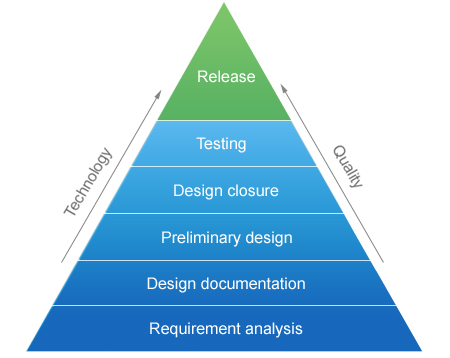 The Embedded
       Difference
 Examples
The Embedded Difference
Why C?
ANSI C
Embedded SW Development
1. Problem specification
The problem specification is a statement of the problem that your program will solve without considering any possible solutions. The main consideration is explaining in detail what the program will do.
Once the specification of the problem is complete you must examine the system as a whole. At this point you will consider specific needs such as those of interrupt driven or timing-critical systems.
Example: If the problem is to design a home thermostat the problem specification should examine the functions needed for the thermostat. These function may include reading the temperature, displaying the temperature, turning on the heater, turning on the air conditioner, reading the time, and displaying the time. Based on these functions it is apparent that the thermostat will require hardware to sense temperature, a keypad, and a display.
The Embedded
       Difference
 Examples
The Embedded Difference
Embedded SW Development
2. Tool/chip selection
Needs based on memory size, speed and special feature availability will determine which device will be most appropriate. Issues such as cost and availability should also be investigated.
It is essential to determine if the development decisions you have made are possible with the device you are considering.
Example: using C => compiler for C
It is also useful to investigate the availability of emulators, simulators and debuggers
Why C?
ANSI C
The Embedded
       Difference
 Examples
3. Software plan
Select an algorithm which solves the problem specified in your problem specification
The overall problem should be broken down into smaller problems
Example: The home thermostat project quite naturally breaks
	down into modules for each device and then each function of that device
The Embedded Difference
Embedded SW Development
4. Device plan – hardware specific routines
1) Set up the reset vector
2) Set up the interrupt vectors
3) Watch the stack (hardware or software)
4) Interact with peripherals such as timers, serial ports, and A/D converters
5) Work with I/O ports
5. Code/debug
Syntactic correctness of the code
Timing of the program
6, 7. Test, Integrate
Test each component and integrate in a functional product (project)
Why C?
ANSI C
The Embedded
       Difference
 Examples
References
C Programming Language (2nd Edition) 
Brian W. Kernighan and Dennis M. Ritchie; Prentice Hall
First Steps with Embedded Systems 
Byte Craft Limited
C Programming for Embedded Systems 
Kirk Zurell; R&D Books